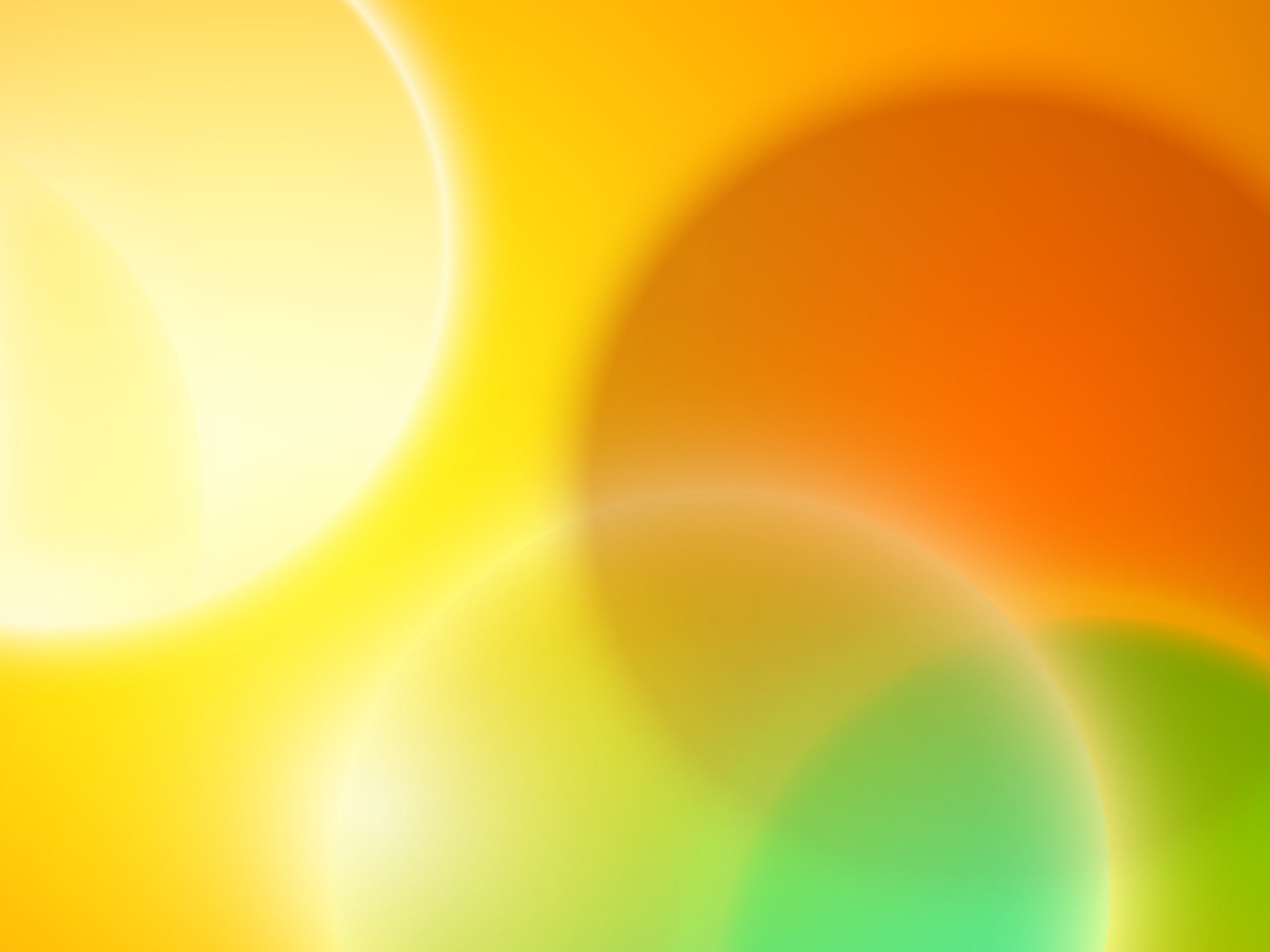 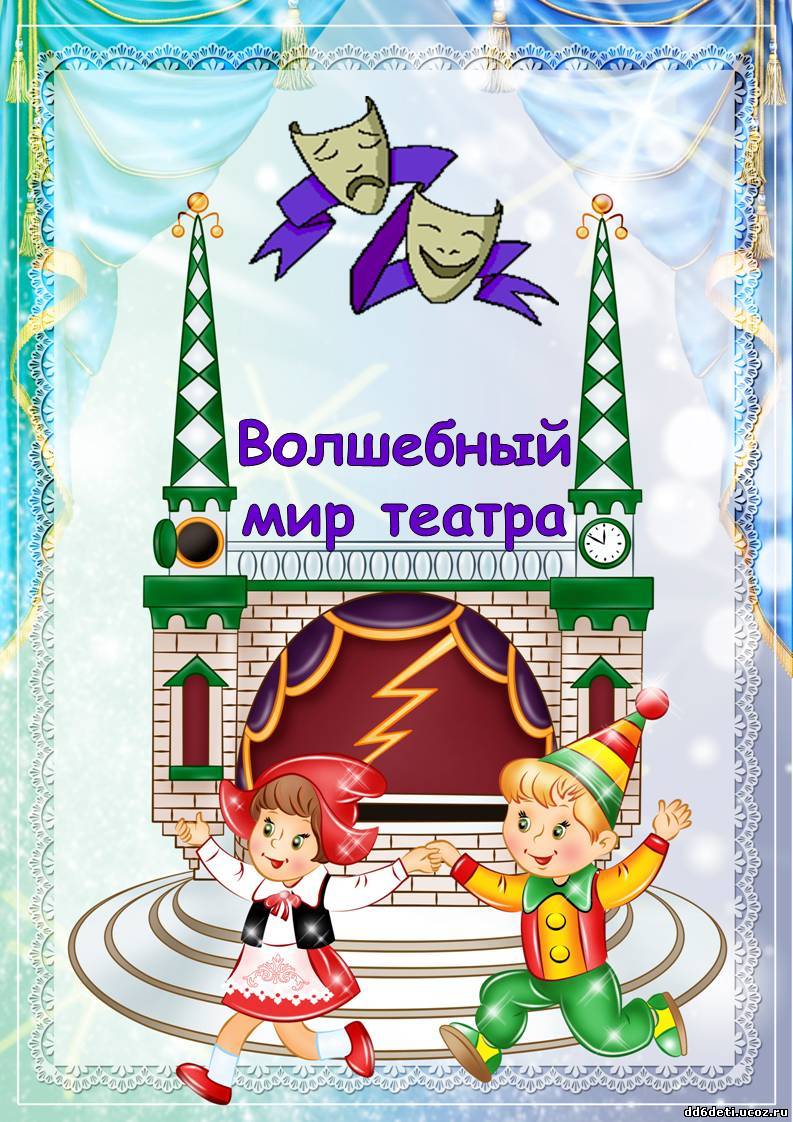 Ознакомление дошкольников с театральными профессиями
Знакомство с театральными профессиями
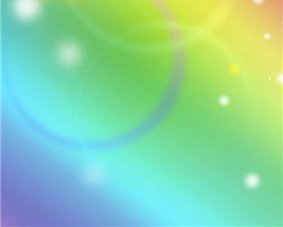 Профессия –это труд, которому человек посвящает свою жизнь
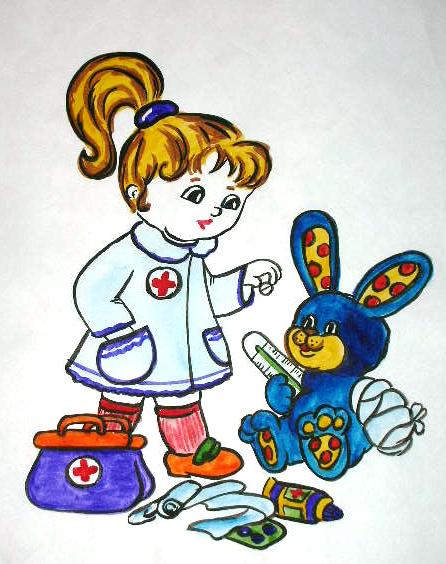 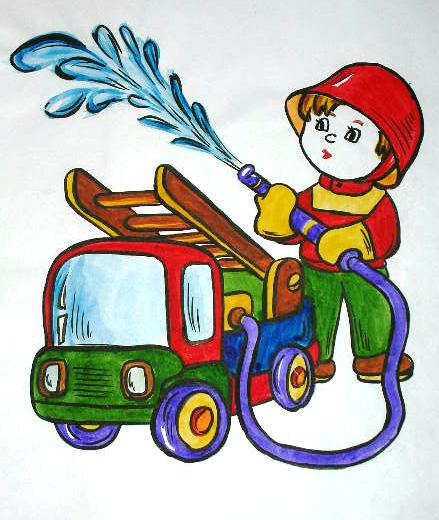 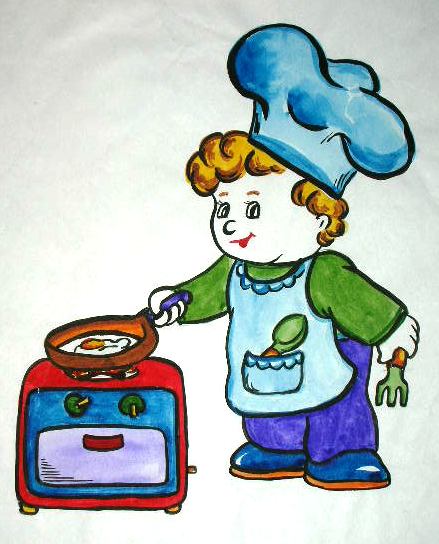 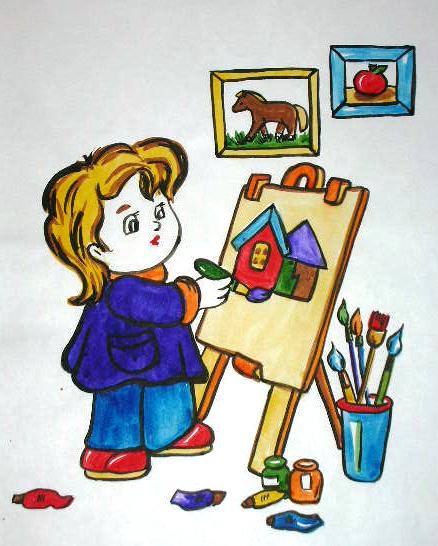 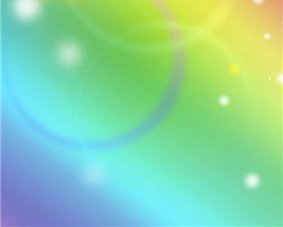 Театр-это волшебный мир.
 Играют люди, животные или куклы.
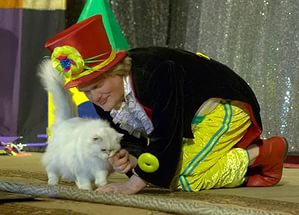 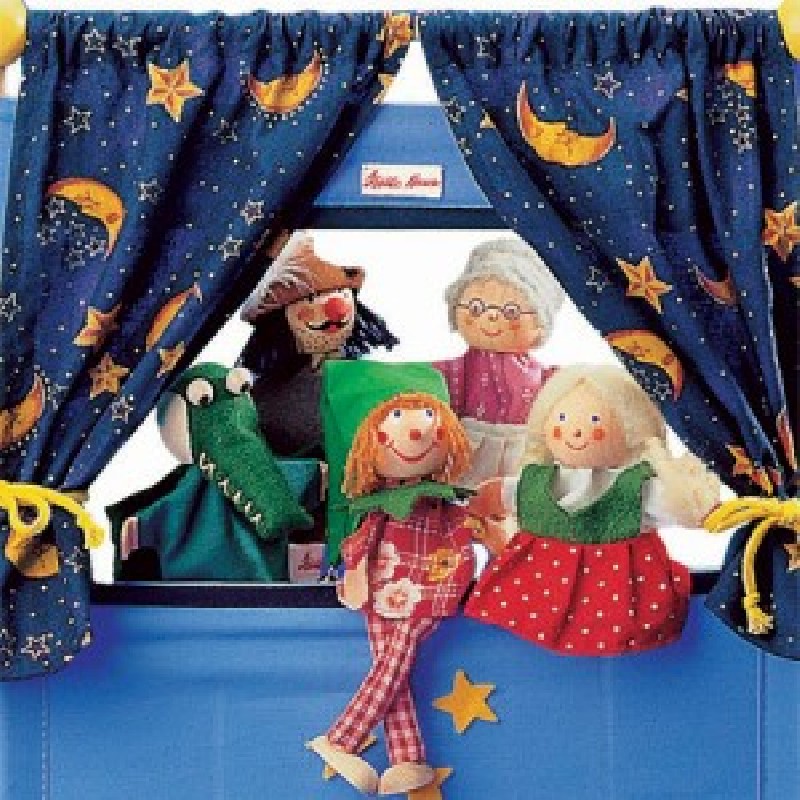 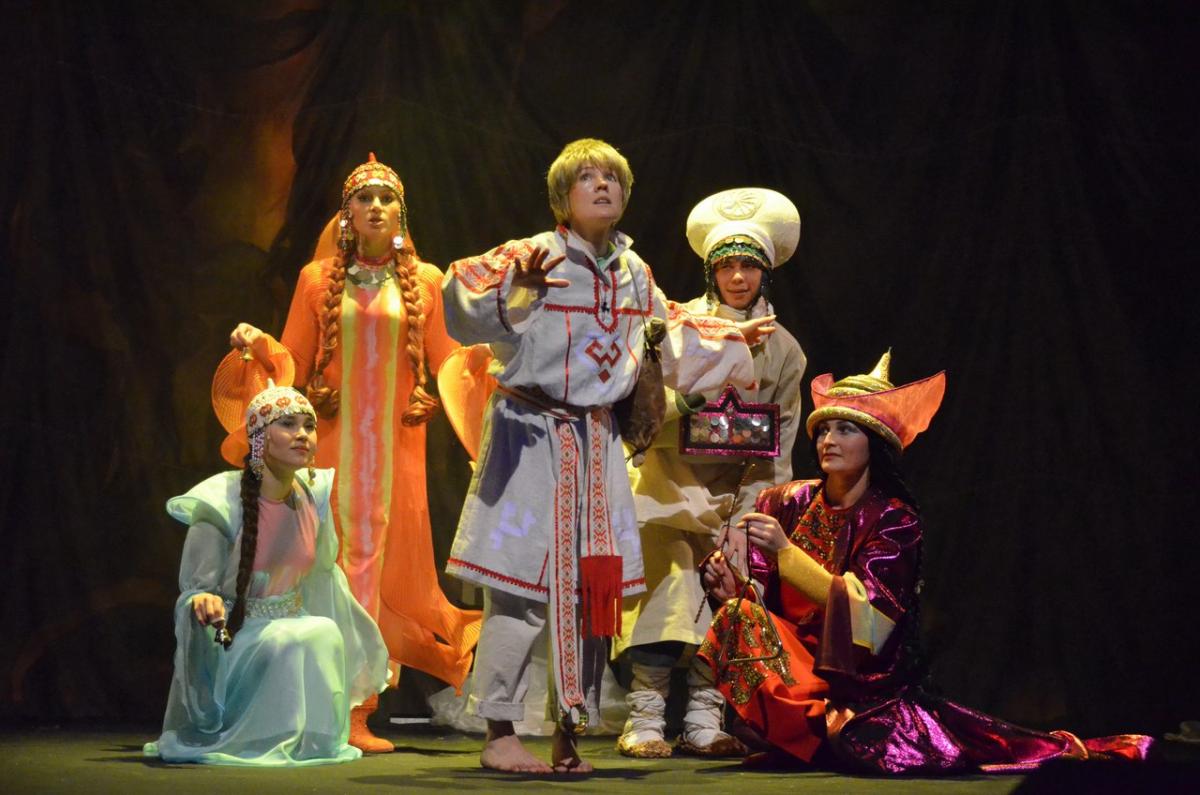 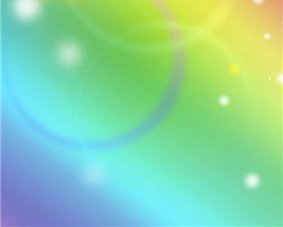 Чувашский государственный театр кукол
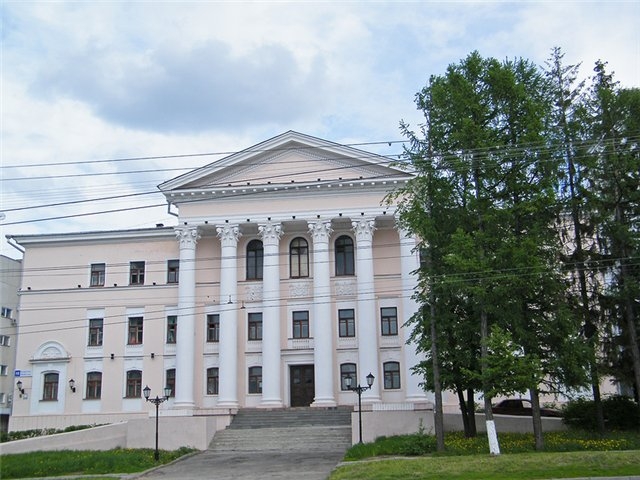 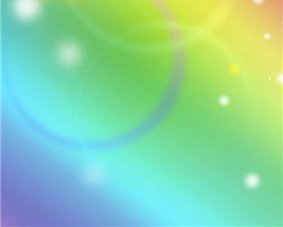 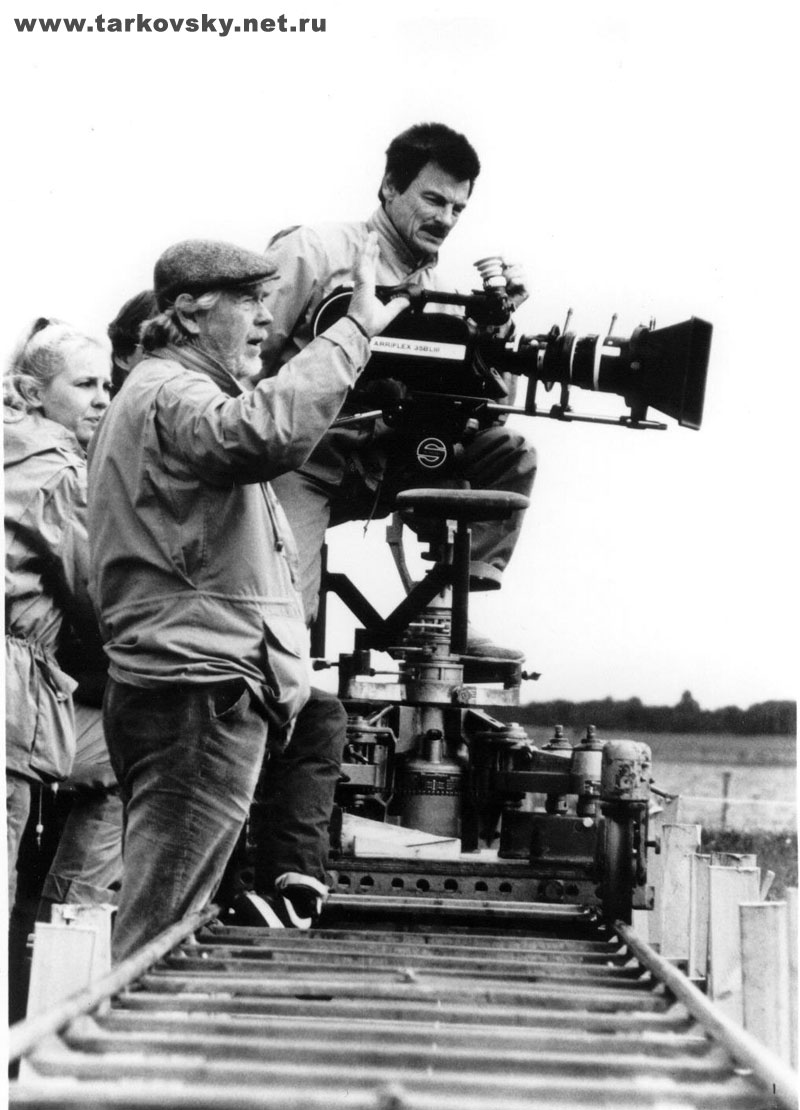 Он спектаклем заправляет,
Назубок все сцены знает,
 Учит он как роль играть
Как его друзья назвать
Режиссёр
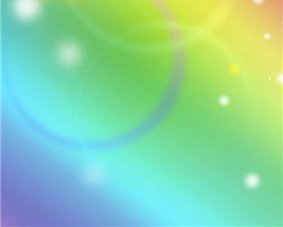 Он работает, играя,
Есть профессия такая.
Он на сцене с давних пор
Та профессия…..

		Актёр
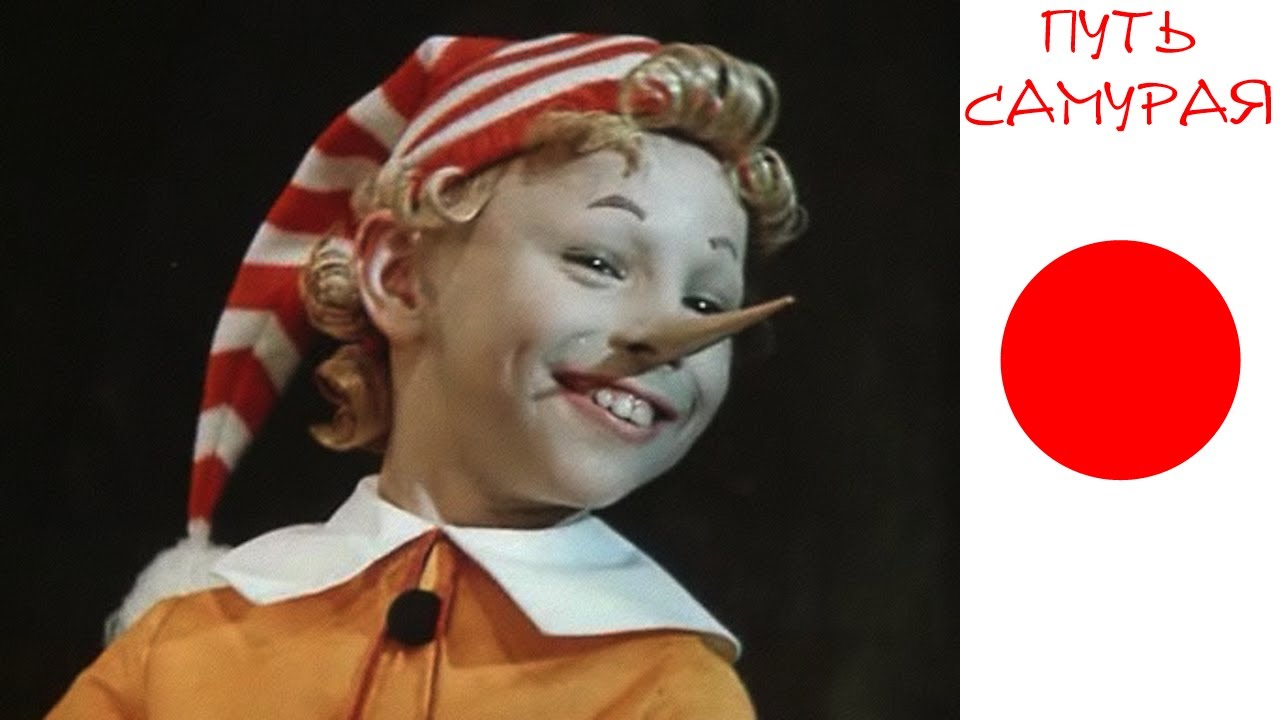 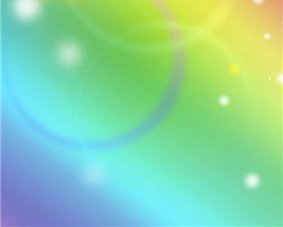 В оформлении лицаПарики, раскраска,И шиньоны, и накладки, И наклейки, маски – Это всё для грима нужно,Нужно всё, без спору.Нужно мастеру по гриму –Художнику-…(ГРИМЁРУ!)
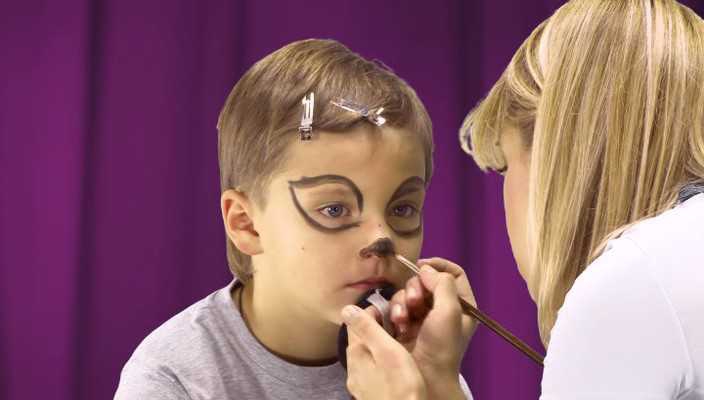 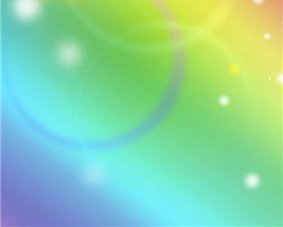 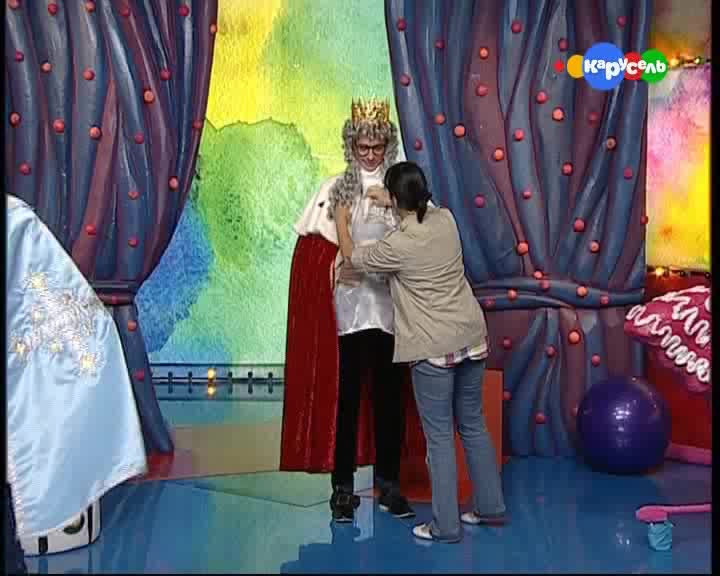 А костюмы для артистов приготовил…. 

КОСТЮМЕР
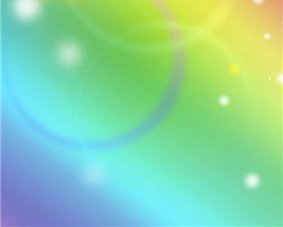 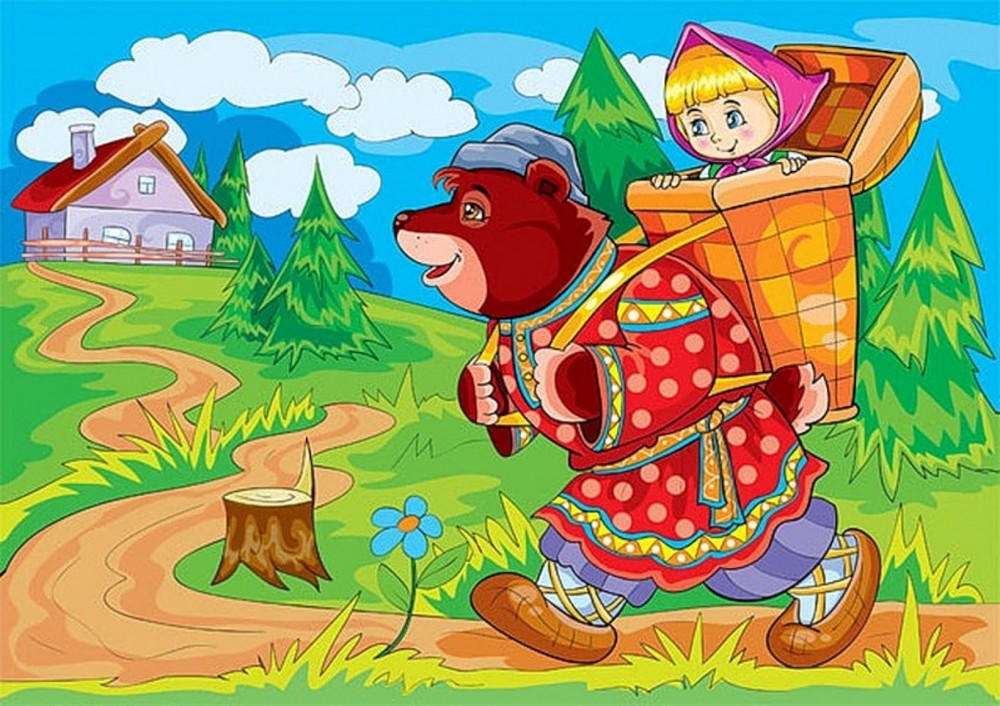 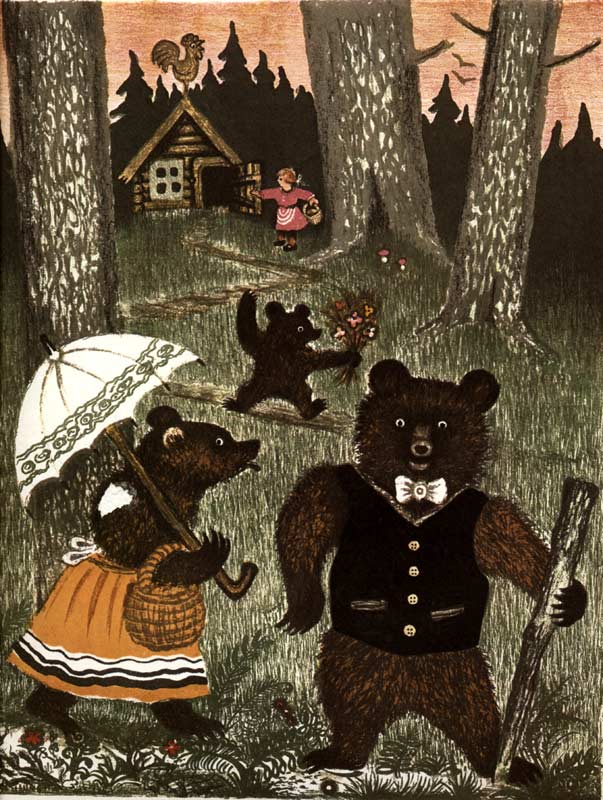 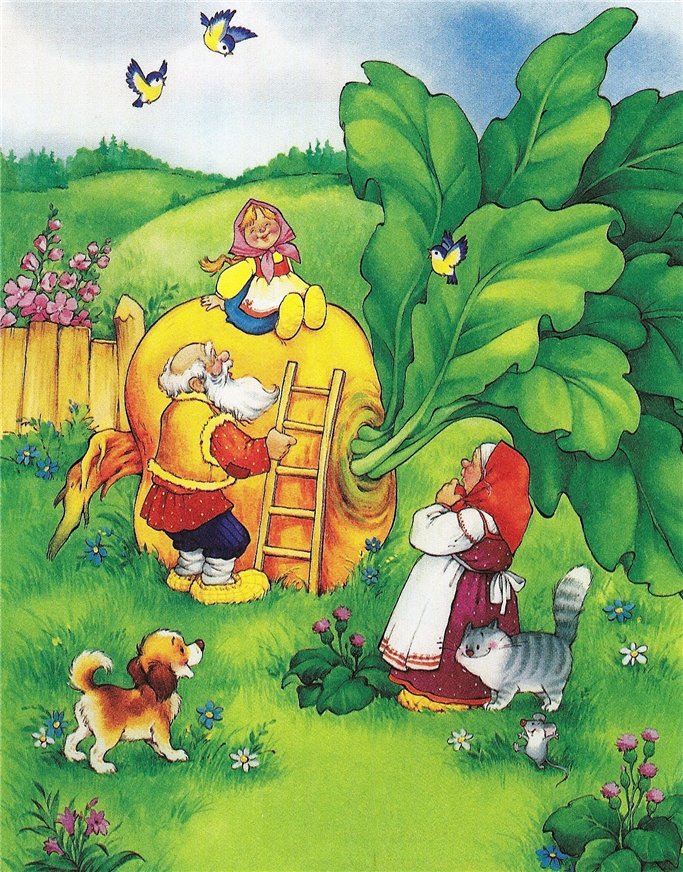 С помощью театра мы можем попасть в любую сказку
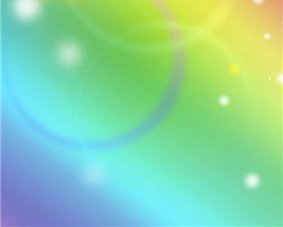 Аплодисменты!
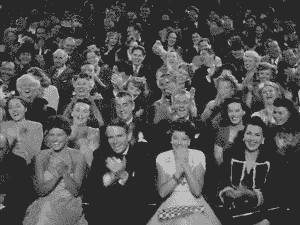